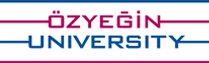 CS105 
Introduction to Object-Oriented Programming


Prof. Dr. Nizamettin AYDIN
naydin@itu.edu.tr
nizamettin.aydin@ozyegin.edu.tr
1
Inheritance and Polymorphism
2
Outline
more benefits of inheritance
Reference and Object
Inheritance
Polymorphism
Compile Time vs. Runtime
Casting
Final method
Static vs. Dynamic Binding
3
more benefits of inheritance
Assume that we have an animal farm with different types of animals and we don’t know inheritance
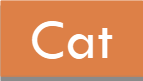 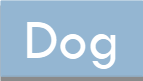 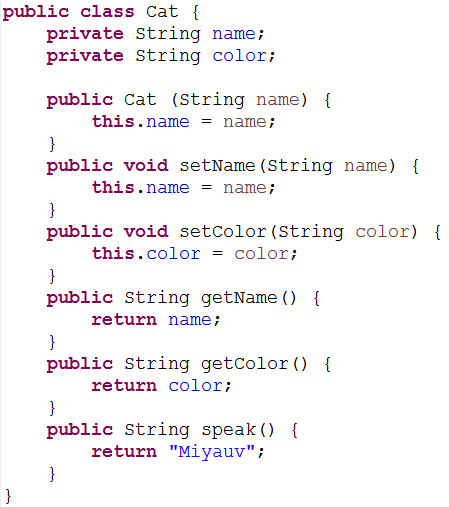 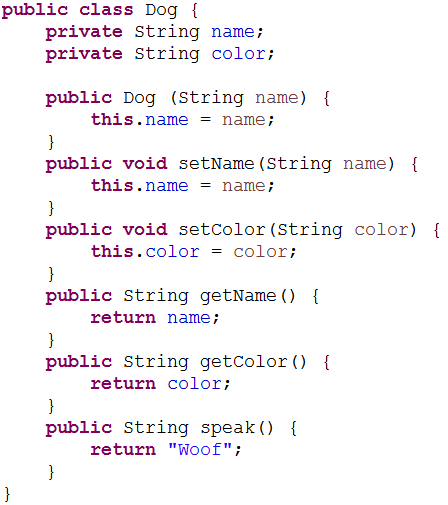 4
Assume that we have an animal farm with different types of animals and we don’t know inheritance.
Can we store all these different animal types in one data structure, like an array?



Dog
Cat
Cow
Mouse
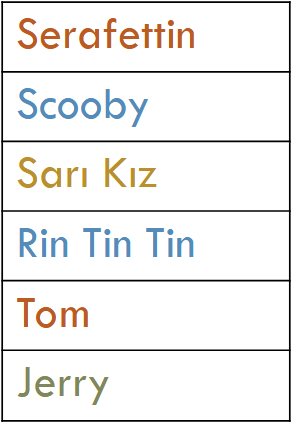 5
Assume that we have an animal farm with different types of animals and we don’t know inheritance.
Can we store all these different animal types in one data structure, like an array?

An array needs to hold objects of same type!
Dog
Cat
Cow
Mouse
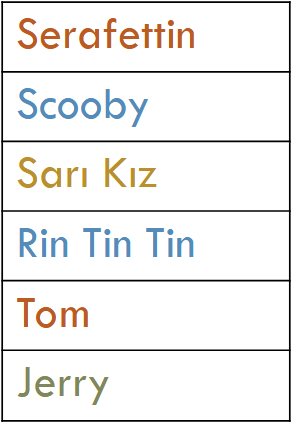 6
Assume that we have an animal farm with different types of animals and we don’t know inheritance.
Can we store all these different animal types in one data structure, like an array?

An array needs to hold objects of same type!
Dog
Cat
Cow
Mouse
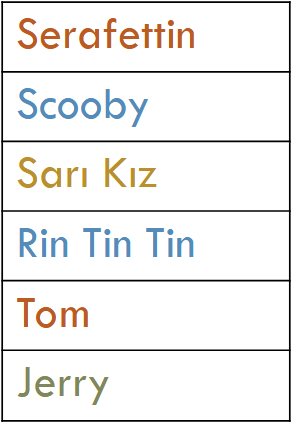 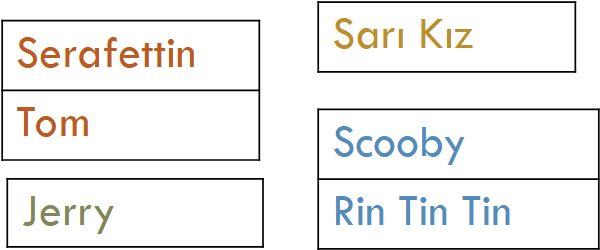 7
Inheritance gives us the ability to store all animals  in one data structure.







A cat/dog/cow/mouse is an Animal
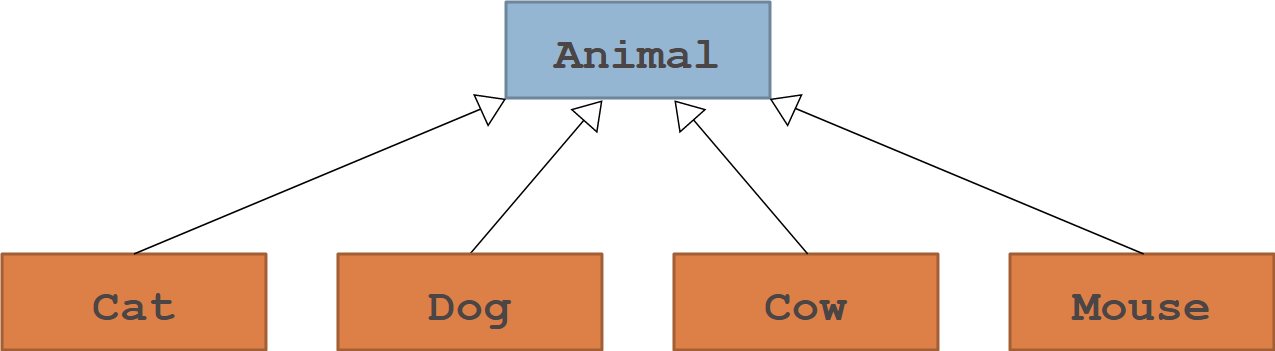 8
Reference and Object
Reference		Object


 Animal is an animal
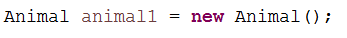 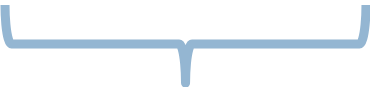 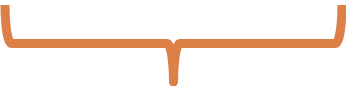 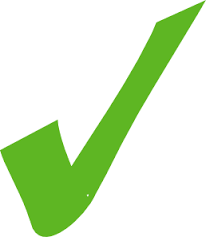 9
Reference and Object
Reference		Object





Are these statements legal?

Cat is a cat
Dog is a dog

Both of them are legal statements.
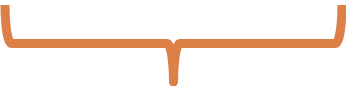 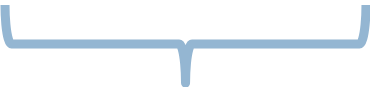 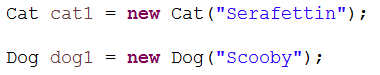 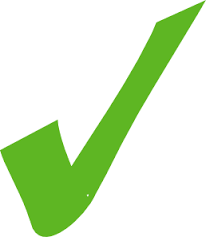 10
Reference and Object
Reference		Object





Are these statements legal?
Can an animal reference point to a cat/dog object?
Cat is an animal
Dog is an animal

Both of them are legal statements.
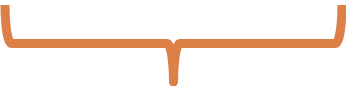 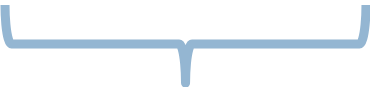 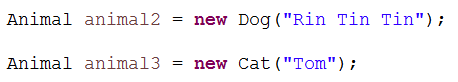 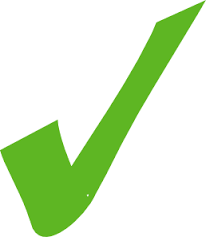 11
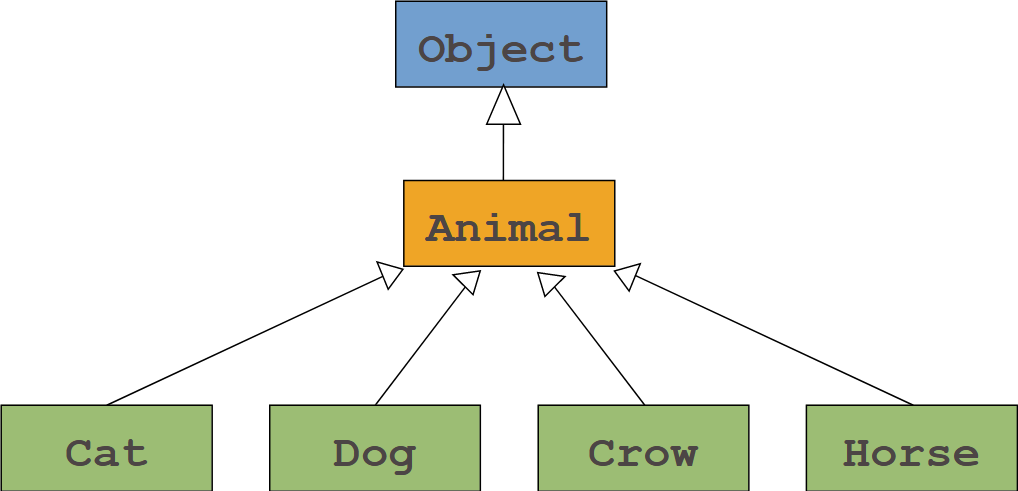 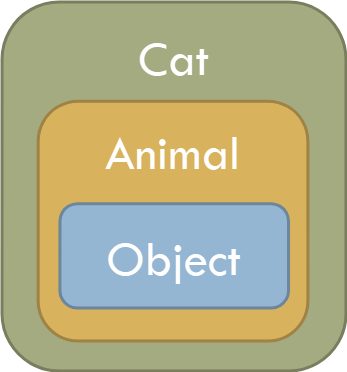 12
Inheritance
Therefore we can keep all animal types in one single data structure.
An animal array can store an animal object and other animal types (cat, dog etc.).
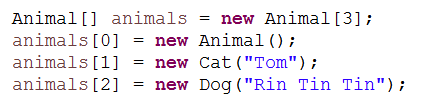 13
Reference and Object
Reference		Object





Is this a legal statement?

Not a legal statement
Not all animals is a cat.
An animal may not have all the capabilities of a cat.
Cats can jump but not all animals can.
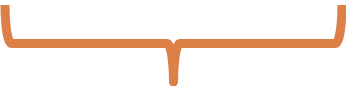 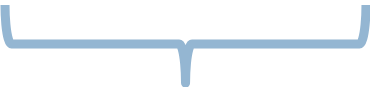 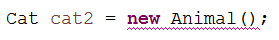 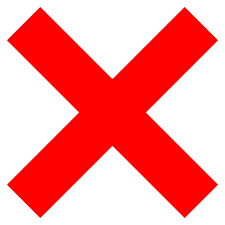 14
Reference and Object
Reference		Object





Is this a legal statement?

Cat is an object.

This is a legal statement.
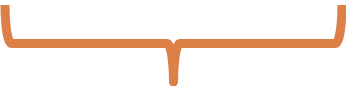 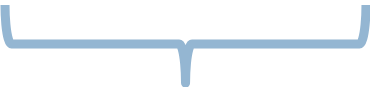 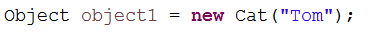 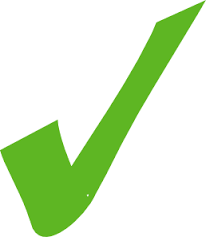 15
Are these statements valid?
An animal reference can refer to a cat object.
All cats are animal.
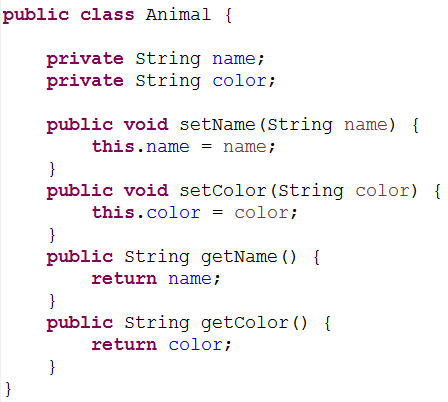 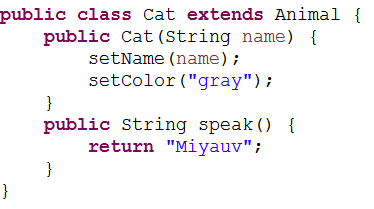 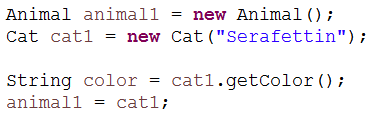 16
Are these statements valid?
animal1 is an animal reference 
Compiler knows the reference type but not the object type
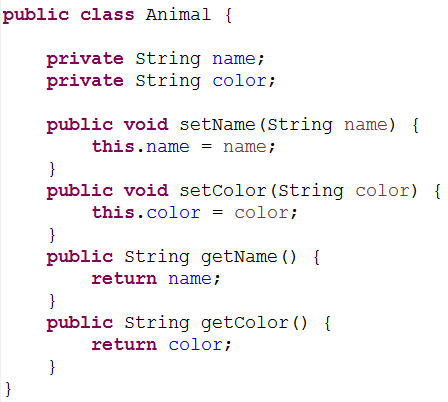 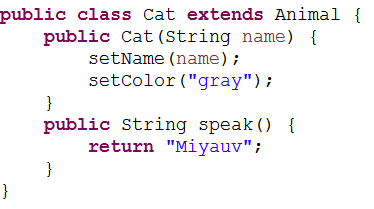 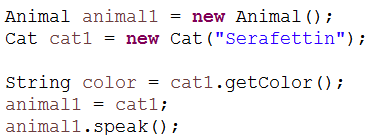 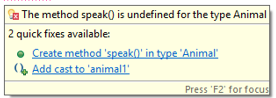 17
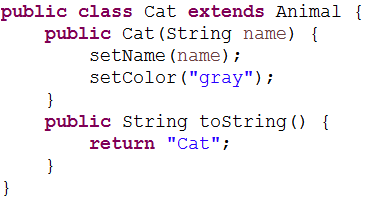 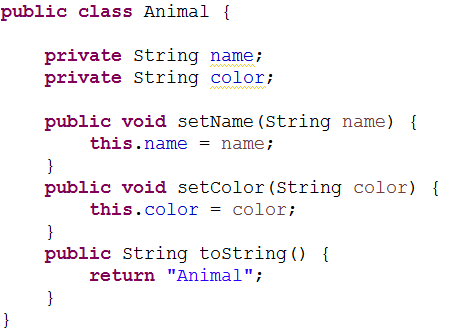 What is the output?
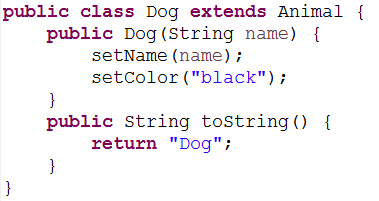 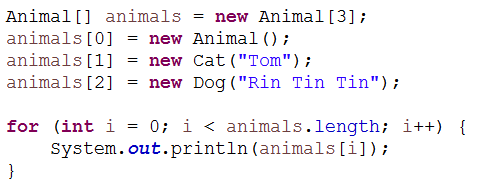 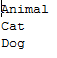 18
Polymorphism
Polymorphism
Helps build extensible systems
Programs generically process objects as superclass objects
Can add classes to systems easily
Classes must be part of generically processed hierarchy

Polymorphism gives us the capability to call the right method.
19
20
Compile Time vs. Runtime
What does compiler do?
Compiler interprets our code
Then what happens in runtime?
At runtime, the environment executes the interpreted  code

There are two steps of our programs:
Compiler time
Runtime

 Compile time decisions are based on reference type
 Run time decisions are based on object type
21
Compiler
Only knows about the reference type. 
When a method is called, it looks for that method inside that particular reference type class.
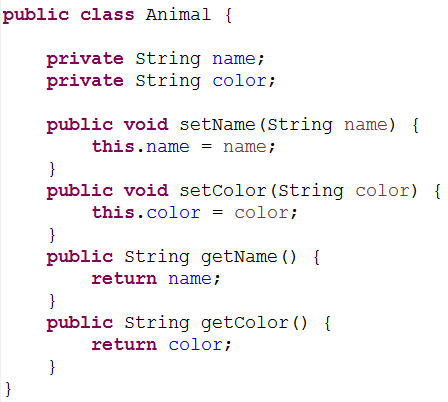 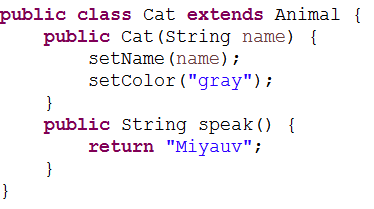 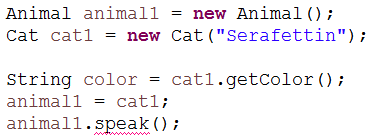 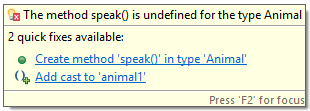 22
Run time
At run time, the exact run time object is used to find where a method belongs to. 
The method used needs to match with the signature of the actual method.
Example in the next slide...
23
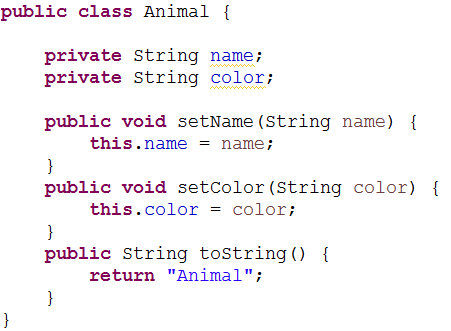 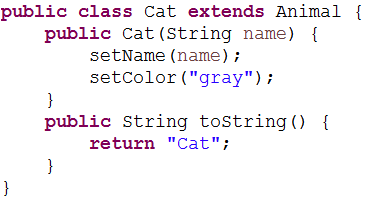 toString() method
The method signatures match
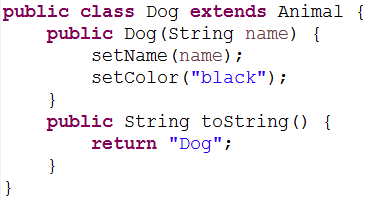 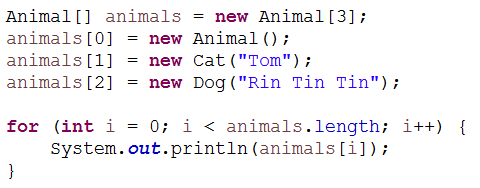 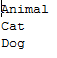 24
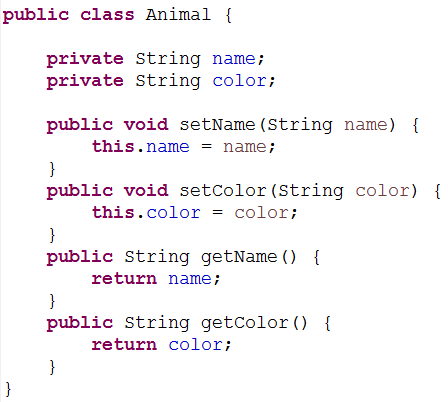 Is there a way to fix this?
Lets assume that animal1 will always refer to a cat object.
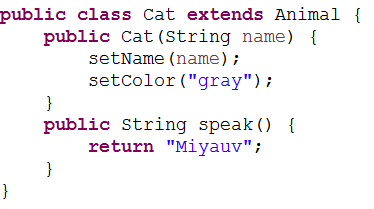 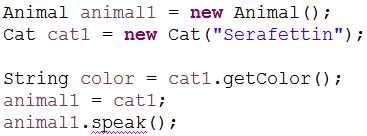 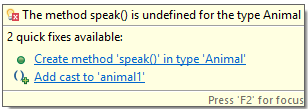 25
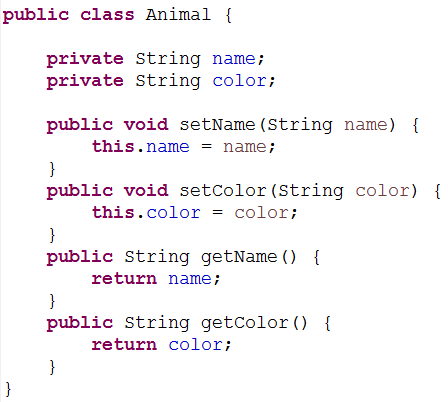 It is possible with explicit casting
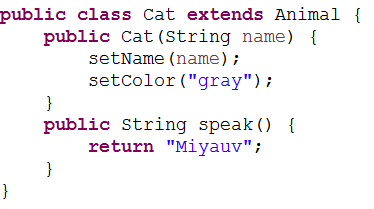 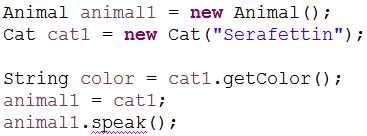 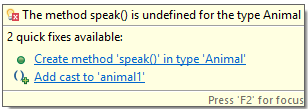 26
Casting
Widening
Automatic type promotion (from int to double)



Super-class reference = sub-class object;

Narrowing
Explicit casting (from double to int)


Sub-class reference = (subclass) super-class reference;
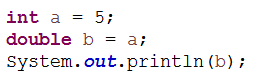 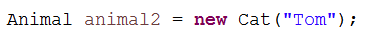 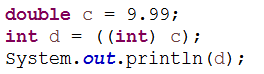 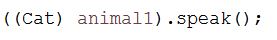 27
Casting
Compiler will search for speak method inside the cat class.
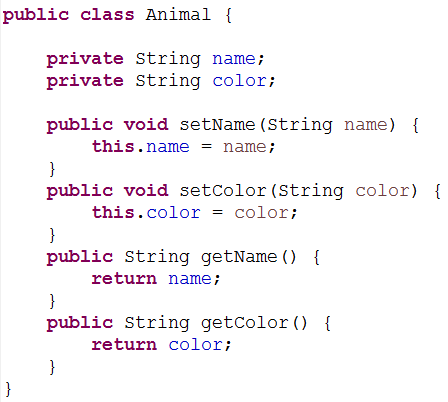 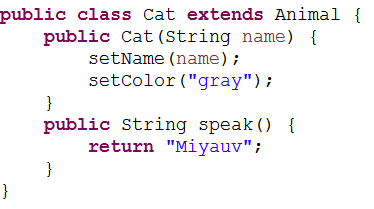 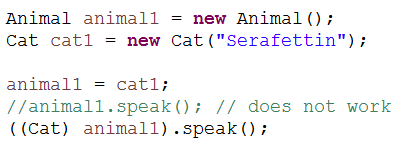 28
Casting
What do you think will happen at this point?
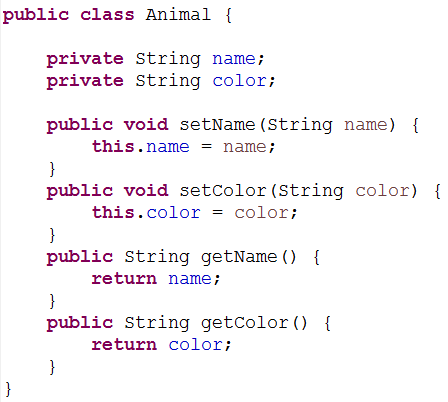 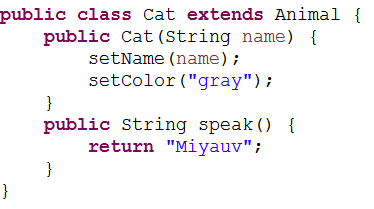 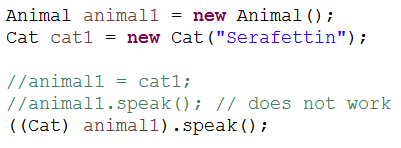 29
Casting
We won’t get a compiler error, relax







 It will be worse, we will get a run time error
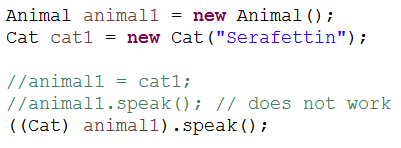 30
Casting
We need to make sure that we don’t cast wrong.
How?
By doing run time type check
 instanceof operator
Checks whether there is an is a relationship
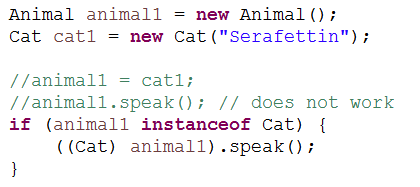 31
Final method
A method in the super class that cannot be overridden in a subclass.

Any idea which methods can be final?

Methods that are declared private are implicitly final, because it’s not possible to override them in a subclass.

Methods that are declared static are implicitly final.
32
Static vs. Dynamic Binding
A final method’s declaration can never change, 
so all sub classes use the same method implementation, and calls to final methods are resolved at compile time—
this is known as static (early) binding.

 Dynamic (late) binding: methods to be executed are determined in run time, 
depending on the object type.
33
What is the output?
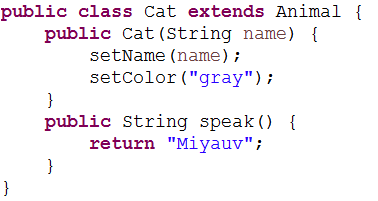 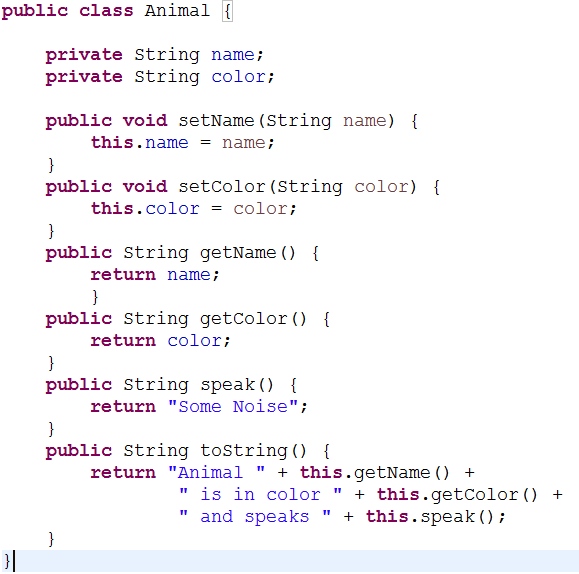 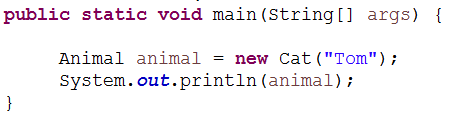 34
What is the output?
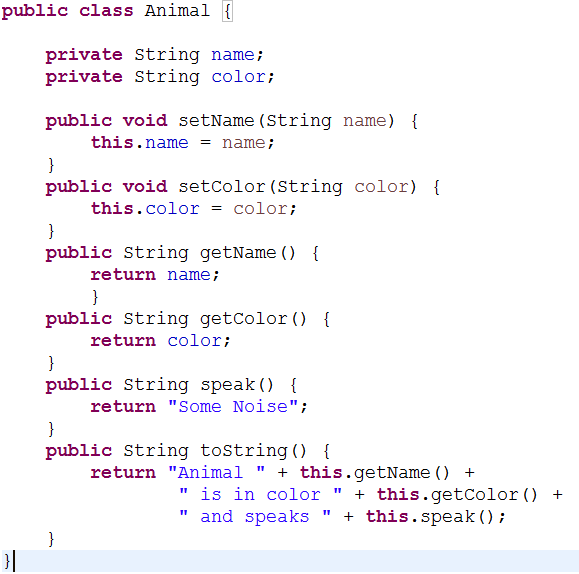 35
What is the output?
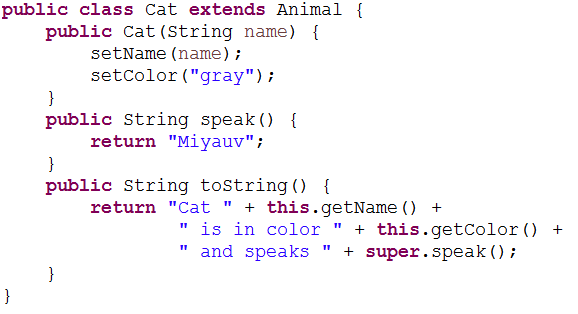 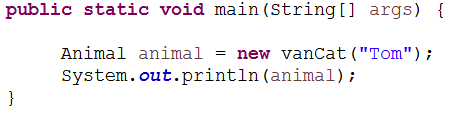 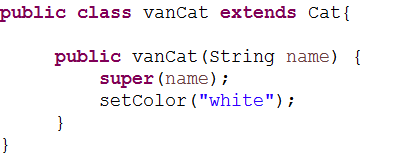 36
Call to the super.someMethod() get bound at compile time.

Call to the this.someMethod() get bound at run time.
37
Any Questions?
38